Επιμετρησεις
ΕΛΛΗΝΙΚΟ ΑΝΟΙΚΤΟ ΠΑΝΕΠΙΣΤΗΜΙΟ Ιστοσελίδα Γραπτών Εργασιών Θεματικής Ενότητας ΔΧΤ50: http://eap.view.gr
ΛΟΓΙΣΤΙΚΑ ΦΥΛΛΑ ΣΤΙΣ ΕΠΙΜΕΤΡΗΣΕΙΣ ΤΕΧΝΙΚΩΝ ΕΡΓΩΝ
M.Δ.Ε. «Διαχείριση Τεχνικών Έργων» / ΔΧΤ 50 «Αρχές Οργάνωσης και Διοίκησης Έργων»
Λογιστικά Φύλλα στις επιμετρήσεις τεχνικών έργων
Αρχικό πρόγραμμα Λογιστικών Φύλλων Lotus 1-2-3. Σύγχρονα προγράμματα (MS-Excel, OpenOffice-Calc)
Αρχικές και σημερινές χρήσεις (Από λογιστικές  σε υπολογιστικές) 
Επιμετρήσεις (αρχικά με το χέρι, μετέπειτα με χρήση προγραμμάτων σε FORTRAN ή BASIC, μετέπειτα με λογιστικά φύλλα, σήμερα και με ειδικά προγράμματα επιμετρήσεων)
Πλεονεκτήματα χρήσης λογιστικών φύλλων σε επιμετρήσεις:
Μείωση χρόνου επεξεργασίας στοιχείων
Εύκολος και γρήγορος έλεγχος
Χρήση σκαριφημάτων με εργαλεία σχεδίασης 
Τυποποίηση με τη χρήση μακροεντολών
Λογιστικά Φύλλα στις επιμετρήσεις τεχνικών έργων
Βασικές τεχνικές σύνταξης επιμετρήσεων
Ίδια σειρά επιμέτρησης – χρήση αντίστροφης σειράς του ωρολογίου
Τήρηση σταθερής σειράς εγγραφής (πχ μήκος, πλάτος, ύψος)
Κάθε είδους εργασία πρέπει να ανταποκρίνεται στο αντίστοιχο άρθρο του τιμολογίου
Κατηγοριοποίηση σε επιμετρήσεις εργασιών υποδομής και ανωδομής
Λογιστικά Φύλλα στις επιμετρήσεις τεχνικών έργων
Βασικές λειτουργίες και χρήσιμες συναρτήσεις του Excel
Μορφοποίηση
Κατηγορίες συναρτήσεων (οικονομικές, μαθηματικές, στατιστικές, αναζήτησης, αναφορών, πληροφοριών, κειμένου)
Σύνταξη συναρτήσεων =ΟΝΟΜΑ (ΟΡΙΣΜΑΤΑ)
Λογιστικά Φύλλα στις επιμετρήσεις τεχνικών έργων
Λογιστικά Φύλλα στις επιμετρήσεις τεχνικών έργων
Λογιστικά Φύλλα στις επιμετρήσεις τεχνικών έργων
Παραδειγμα Ζητειται ο υπολογισμός του όγκου του σκυροδέματος των πέδιλων του Πίνακα
υ1
υ2
Α
α
Β
β
Λογιστικά Φύλλα στις επιμετρήσεις τεχνικών έργων
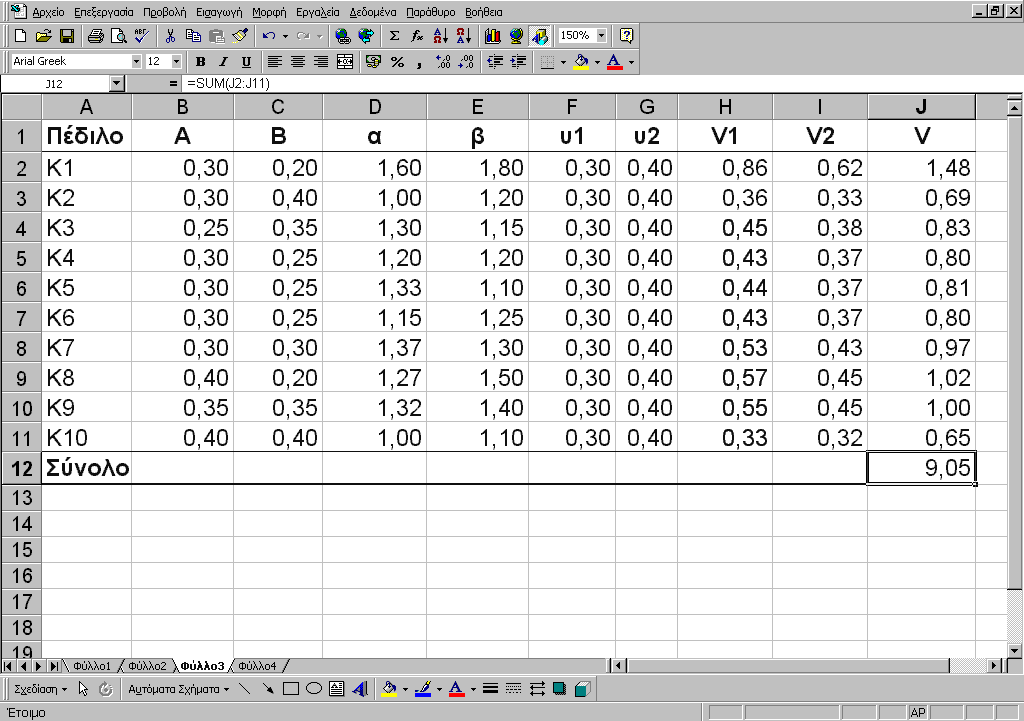 Λογιστικά Φύλλα στις επιμετρήσεις τεχνικών έργων
Υπολογισμός σκυροδεμάτων
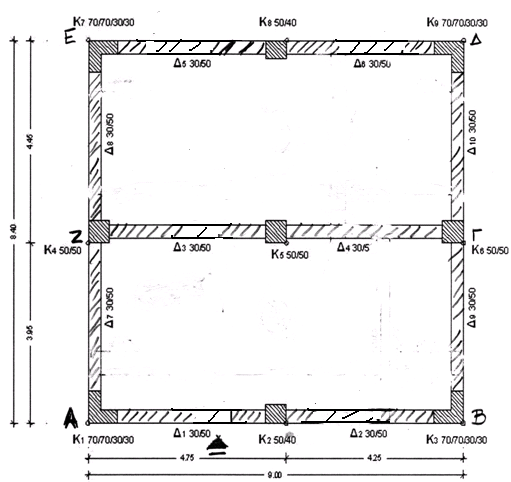 Λογιστικά Φύλλα στις επιμετρήσεις τεχνικών έργων
Λογιστικά Φύλλα στις επιμετρήσεις τεχνικών έργων
Λογιστικά Φύλλα στις επιμετρήσεις τεχνικών έργων
Τοιχοποιίες
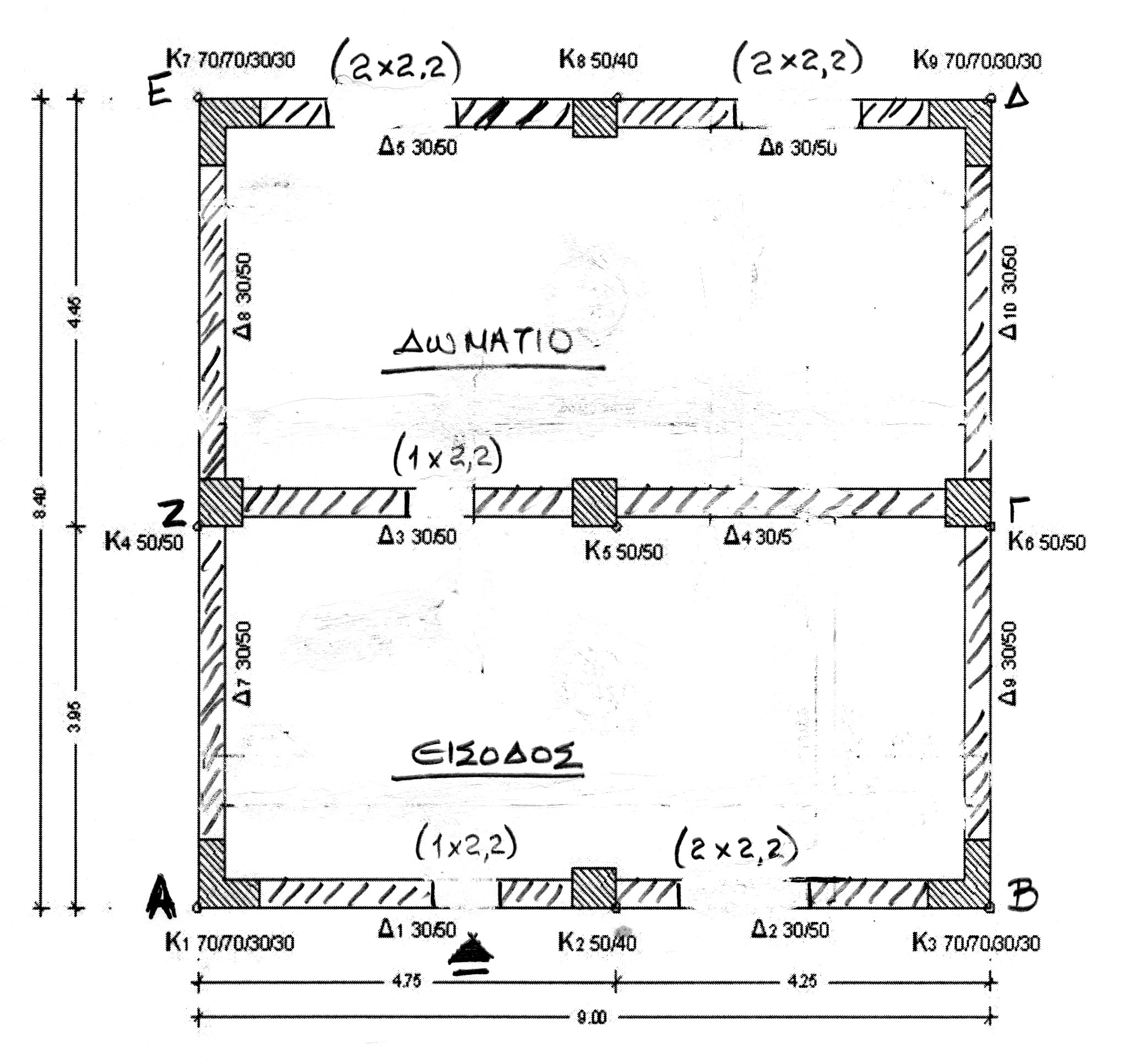 Λογιστικά Φύλλα στις επιμετρήσεις τεχνικών έργων
Λογιστικά Φύλλα στις επιμετρήσεις τεχνικών έργων
Ξυλοτυποι Δαπεδα
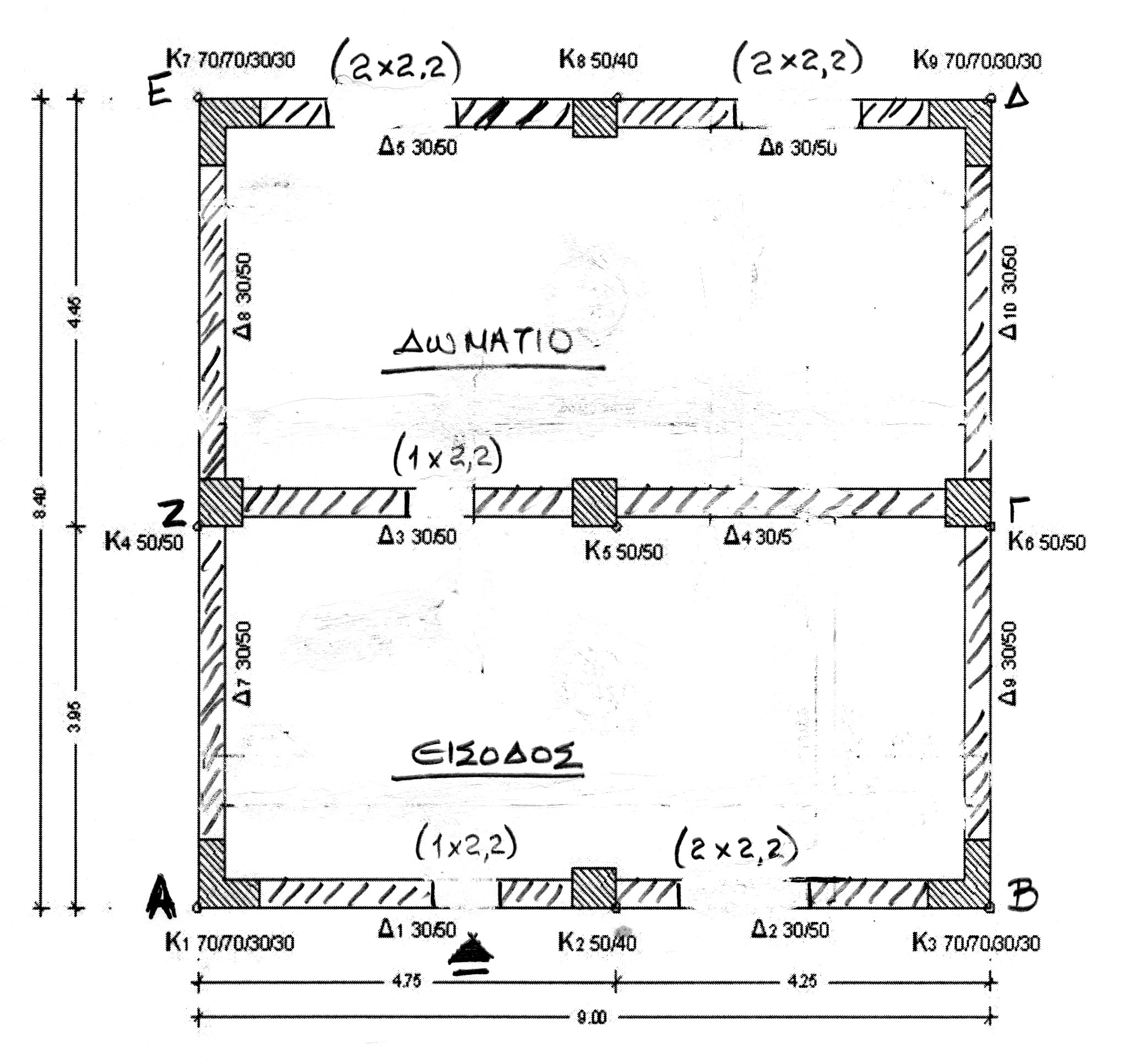 Λογιστικά Φύλλα στις επιμετρήσεις τεχνικών έργων
Λογιστικά Φύλλα στις επιμετρήσεις τεχνικών έργων
Προγράμματα Επιμετρήσεων
Ενσωματώνουν επεξεργασία κειμένου και υπολογιστικούς πίνακες
Αλληλεξάρτηση επιμετρητικών στοιχείων για άμεσο επανυπολογισμό
Έτοιμες βιβλιοθήκες – τυπολόγια κλασσικών γεωμετρικών σχημάτων με δυνατότητες τροποποιήσεων και εμπλουτισμού
Αυτόματη σύνδεση με άλλα προγράμματα με δυναότητες εισαγωγής επιμετρητικών στοιχείων
Ελεύθερη σχεδίαση επιμετρητικών πινάκων
Παραμετροποίηση για την καταχώρηση σταθερών επαναλαμβανόμενων μεγεθών
Δυνατότητες σχεδιασμού νέων εκτυπώσεων – τροποποιήσεων από το χρήστη
Λογιστικά Φύλλα στις επιμετρήσεις τεχνικών έργων
Πλεονεκτήματα εμπορικών προγραμμάτων
Ταχύτατος υπολογισμός χωρίς λογιστικά σφάλματα
Ελαχιστοποίηση του χρόνου επανέκδοσης σε περίπτωση αλλαγών επιμέρους στοιχείων
Αλληλεξάρτηση των επιμετρητικών στοιχείων ορισμένων εργασιών με συνέπεια τον άμεσο επανυπολογισμό των εξαρτώμενων εργασιών (πχ των επιχώσεων στην περίπτωση αλλαγής της επιμέτρησης των εκσκαφών ή των σκυροδεμάτων των θεμελίων